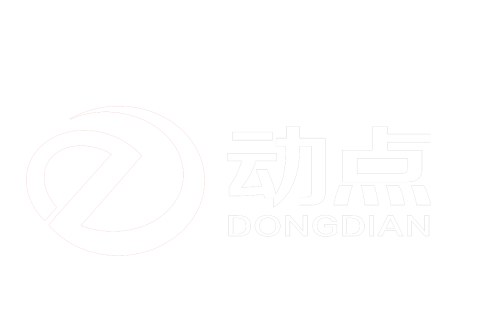 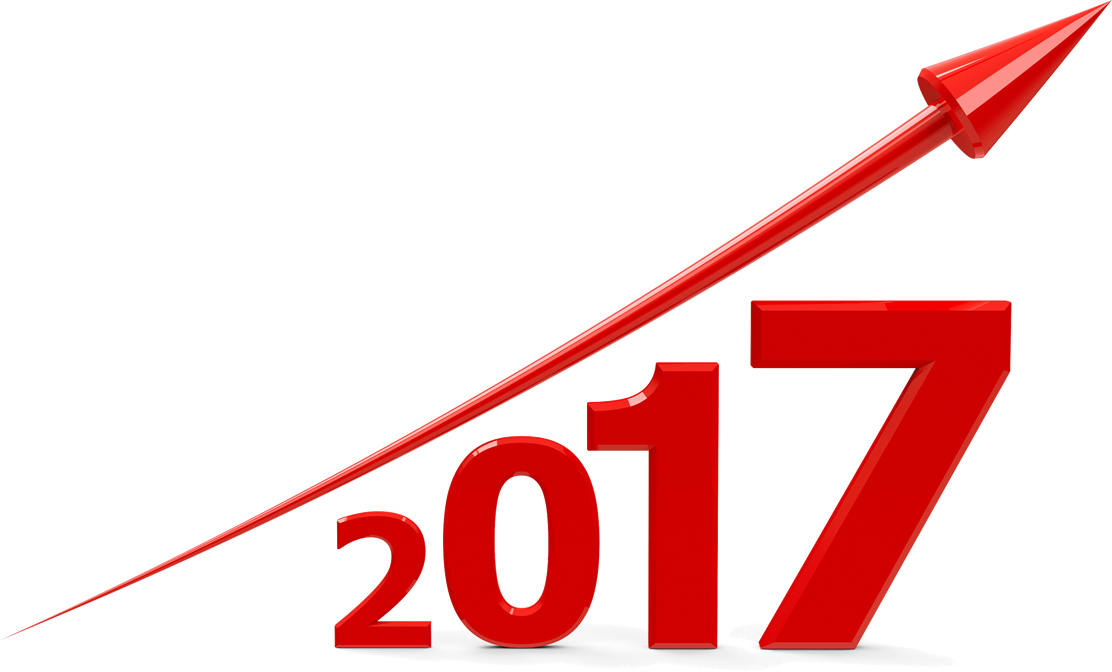 主题：如何提高网站的转化率
演讲人：房呈防（动点-总经理）
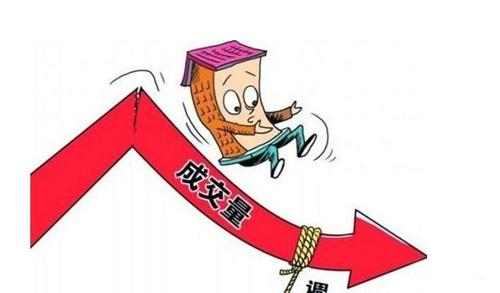 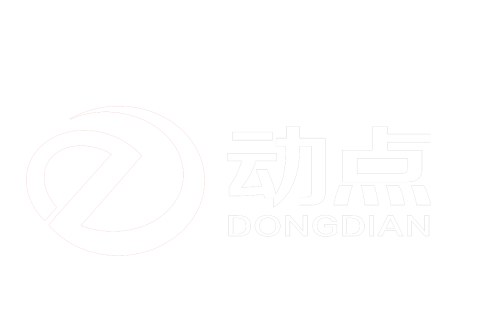 目的
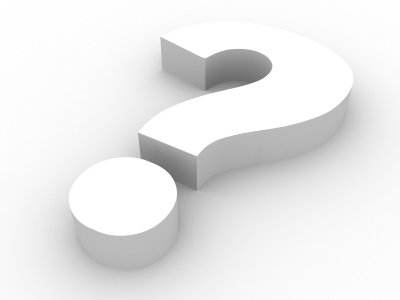 是什么？
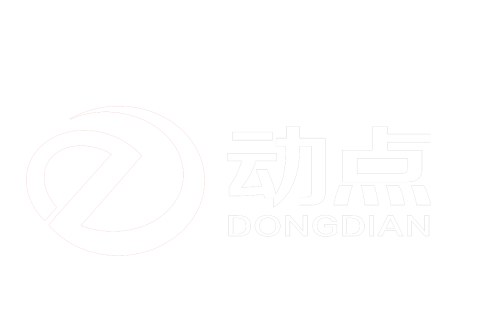 方法
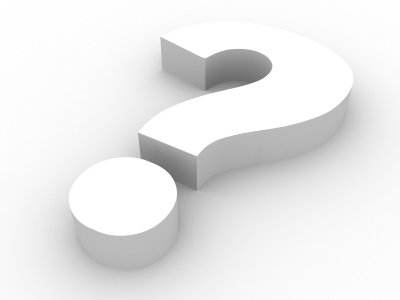 有哪些？
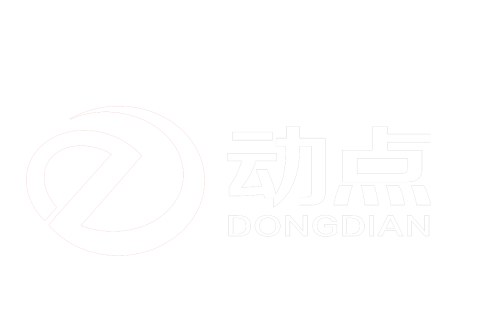 2017
新年喜庆风
喜欢吗
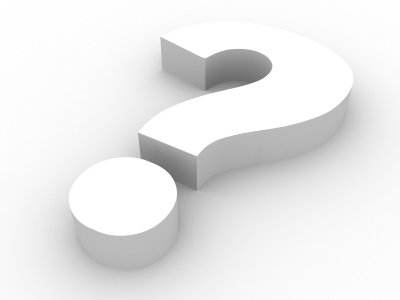 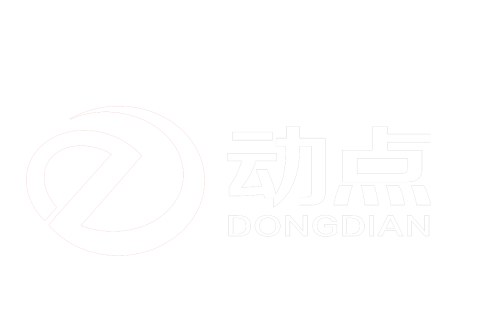 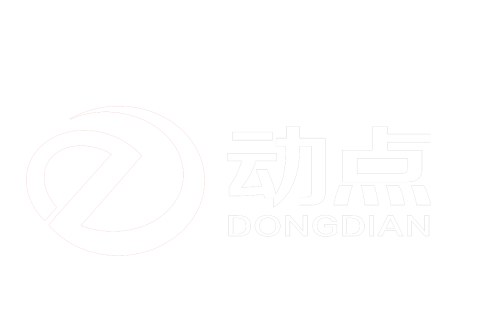 2017
2017
排名
新年喜庆风
新年喜庆风
流量（点击量）
咨询量
转化率（成交）
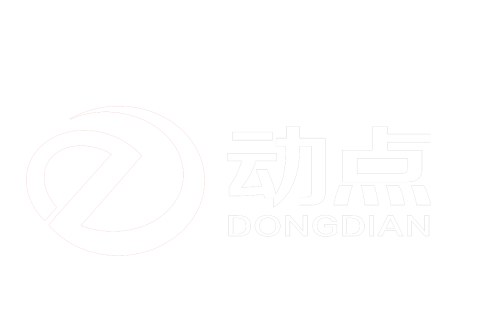 2017
新年喜庆风
排名是第一要务（另设课程）
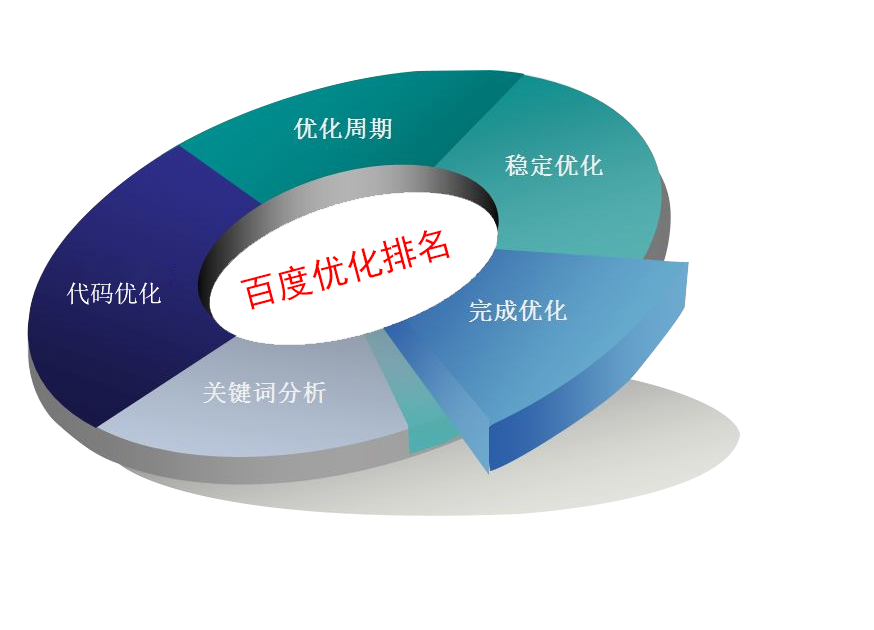 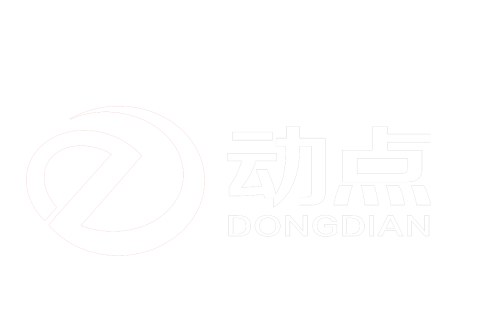 今天讲的就是第二要务
有了流量，
如何提高咨询量？
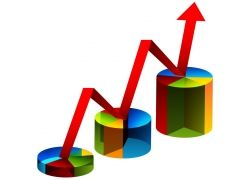 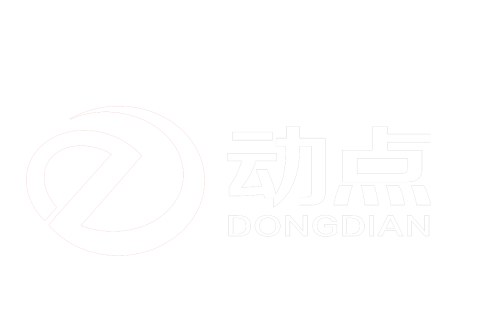 结论：是要美化和包装
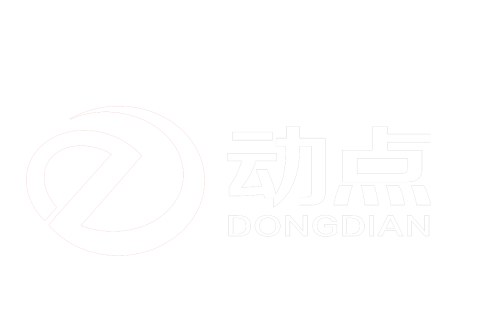 很多企业家花了很多推广费
效果不好
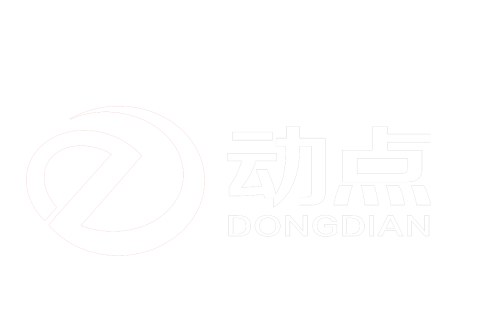 下面以动点百度竞价为例
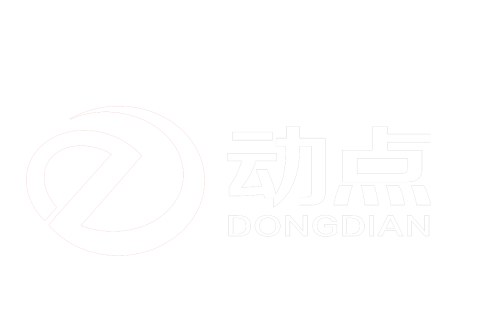 2015年推广费
1个月：500元/天X24天=12000元

1年： 12000元X12=144000元
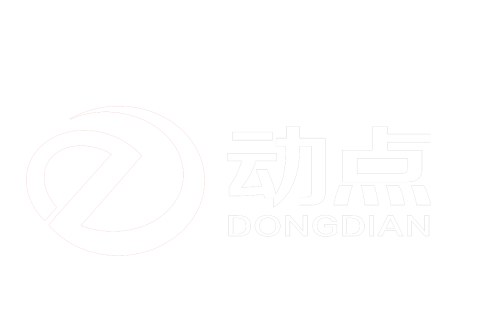 2015年咨询量
1个月：3个/天X24天=72个

1年： 72个X12=864个
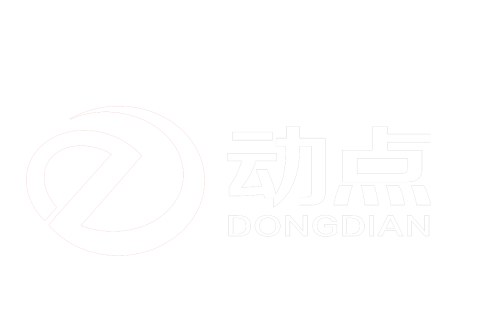 2015年每个咨询的成本：

144000 ÷ 864=167元
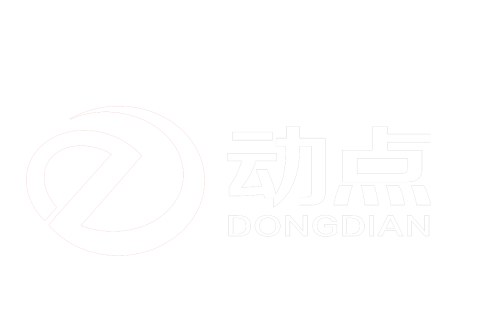 2016年咨询量
1个月：5个/天X24天=120个

1年： 120个X12=1440个
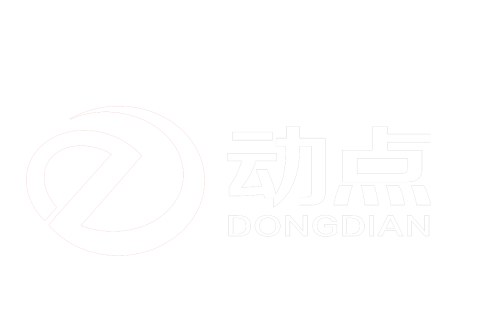 2016年每个咨询的成本：

144000 ÷ 1440=100元
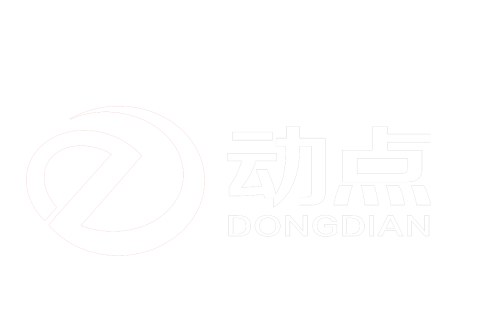 两年对比，咨询量少，花成本
2016年咨询量
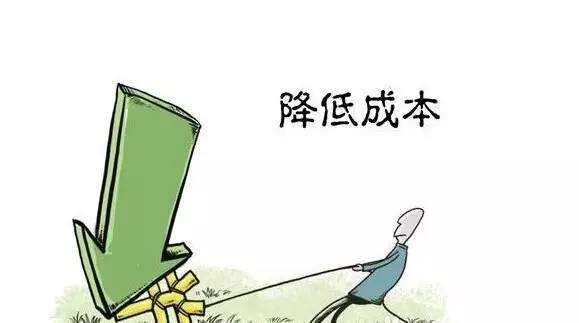 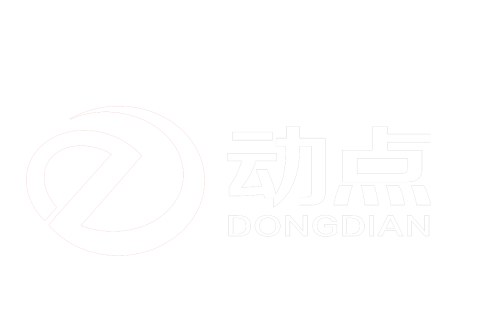 864个X100= 86400 元
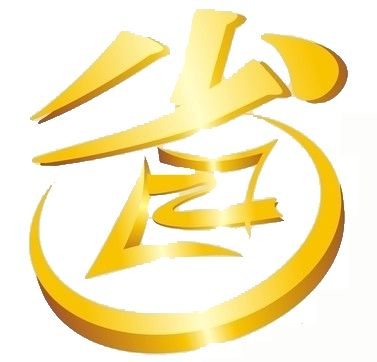 144000-86400= 57600 元
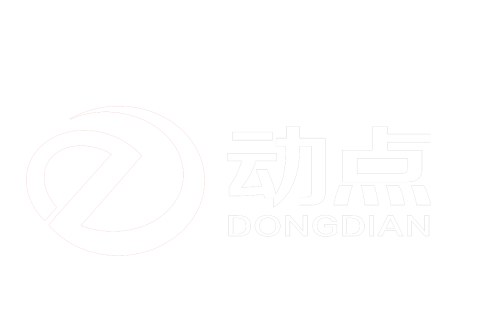 2017目标
6个/天(500元/天)
2017
新年喜庆风
下面以动点百度竞价为例
   www.10639888.com
2017
新年喜庆风
THANK !